pH vērtības noteikšana
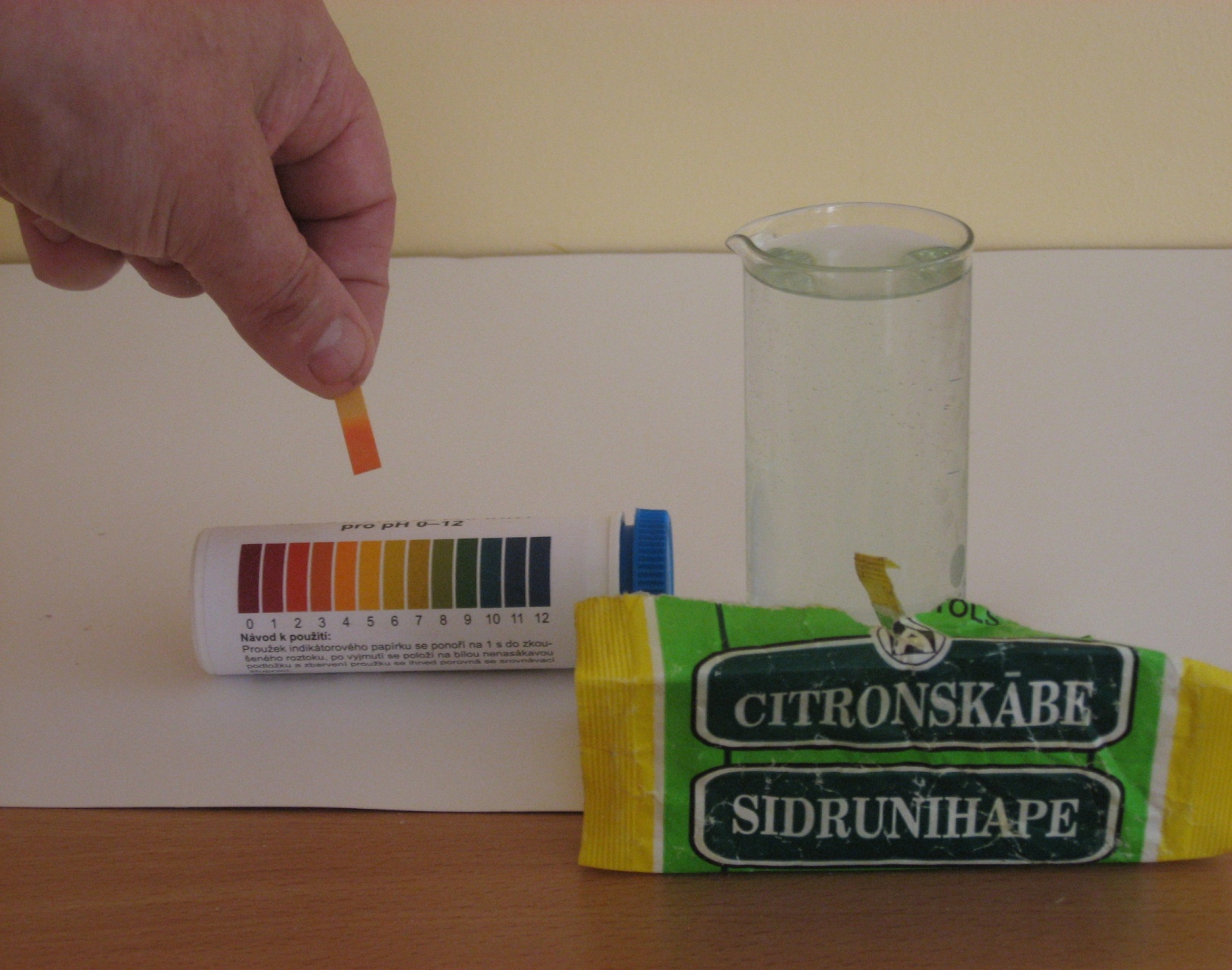 50% citronskābes šķīduma pH.
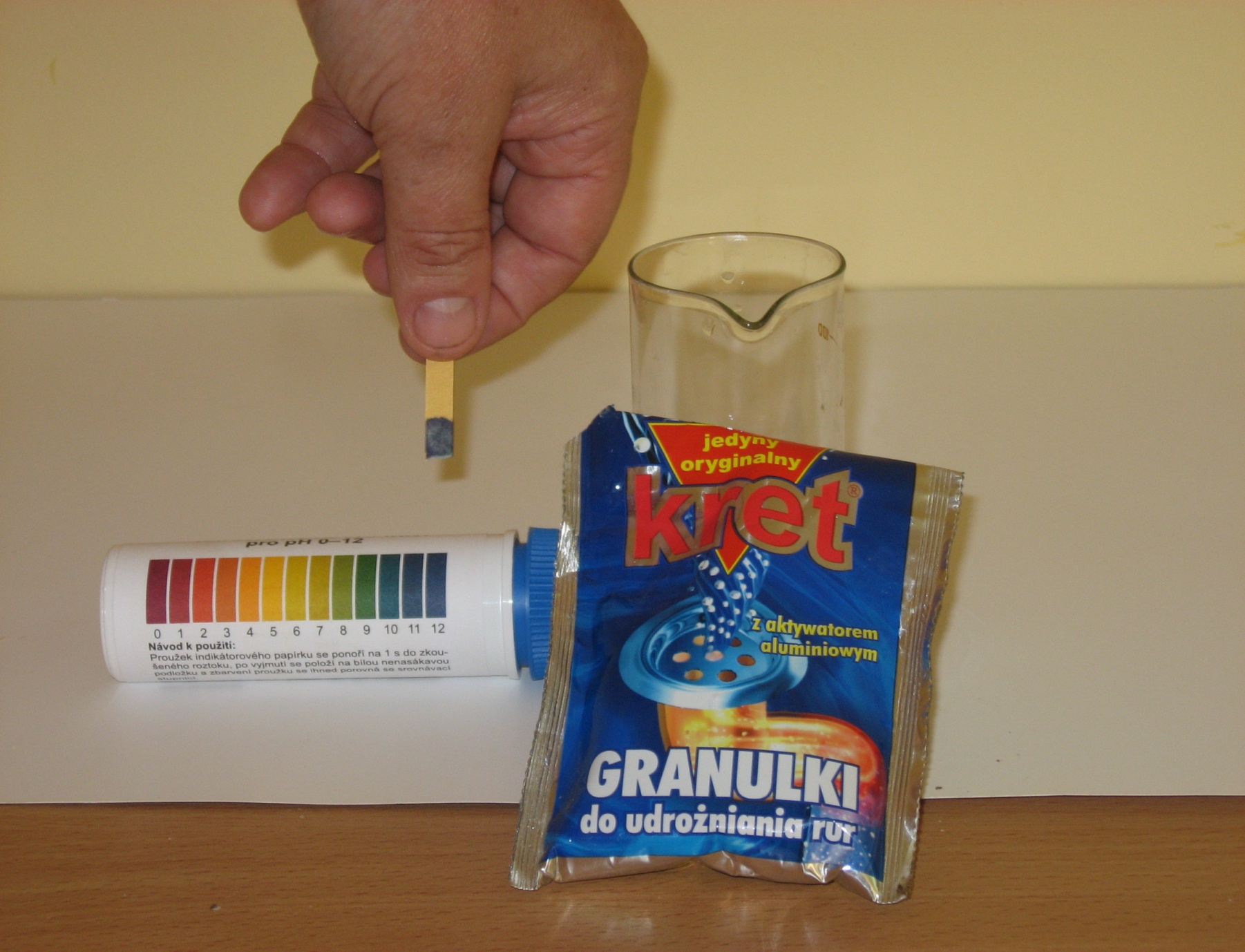 0,1 M notekcauruļu tīrīšanas līdzekļa šķīduma pH.
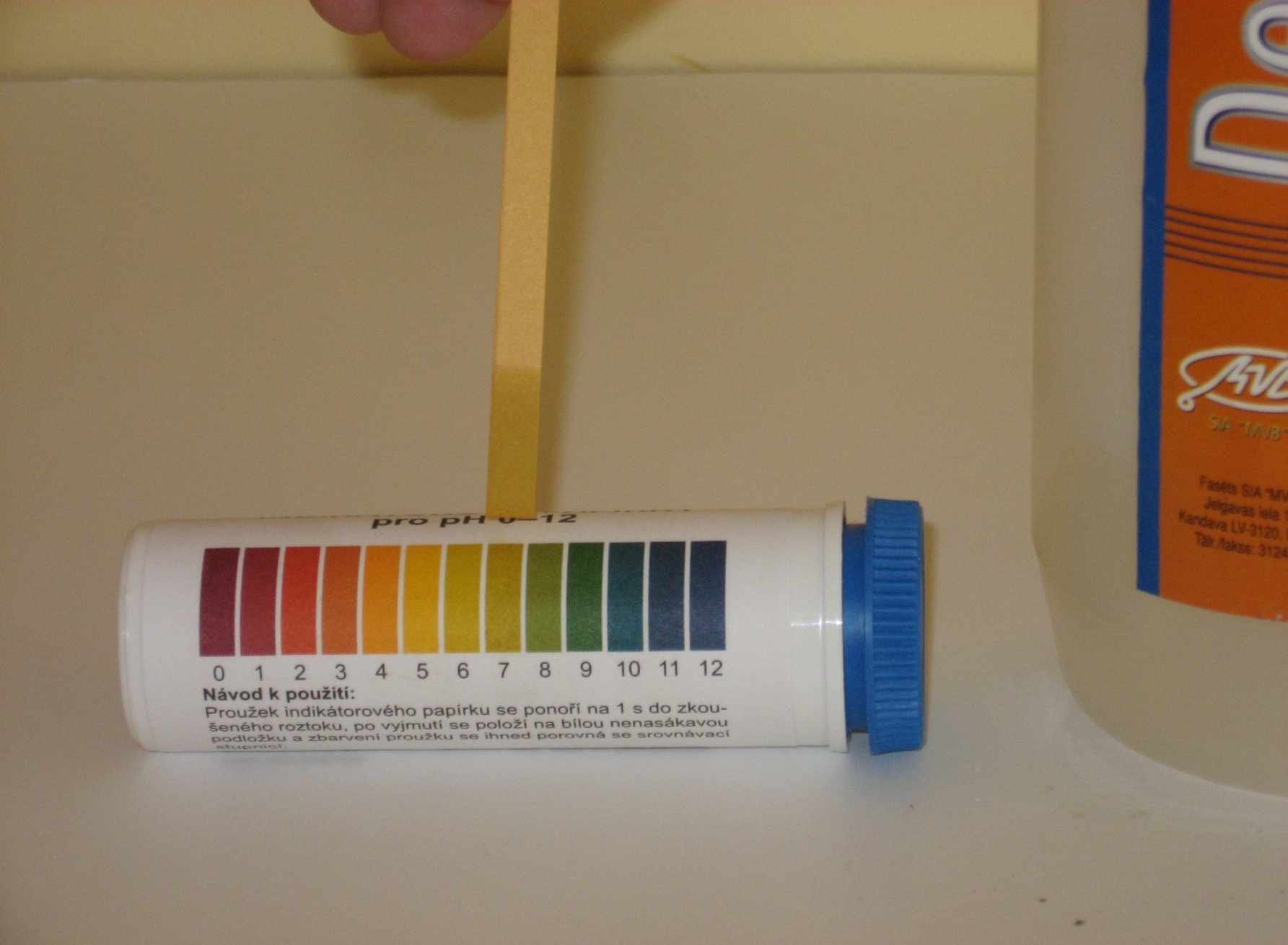 Destilēta ūdens pH.
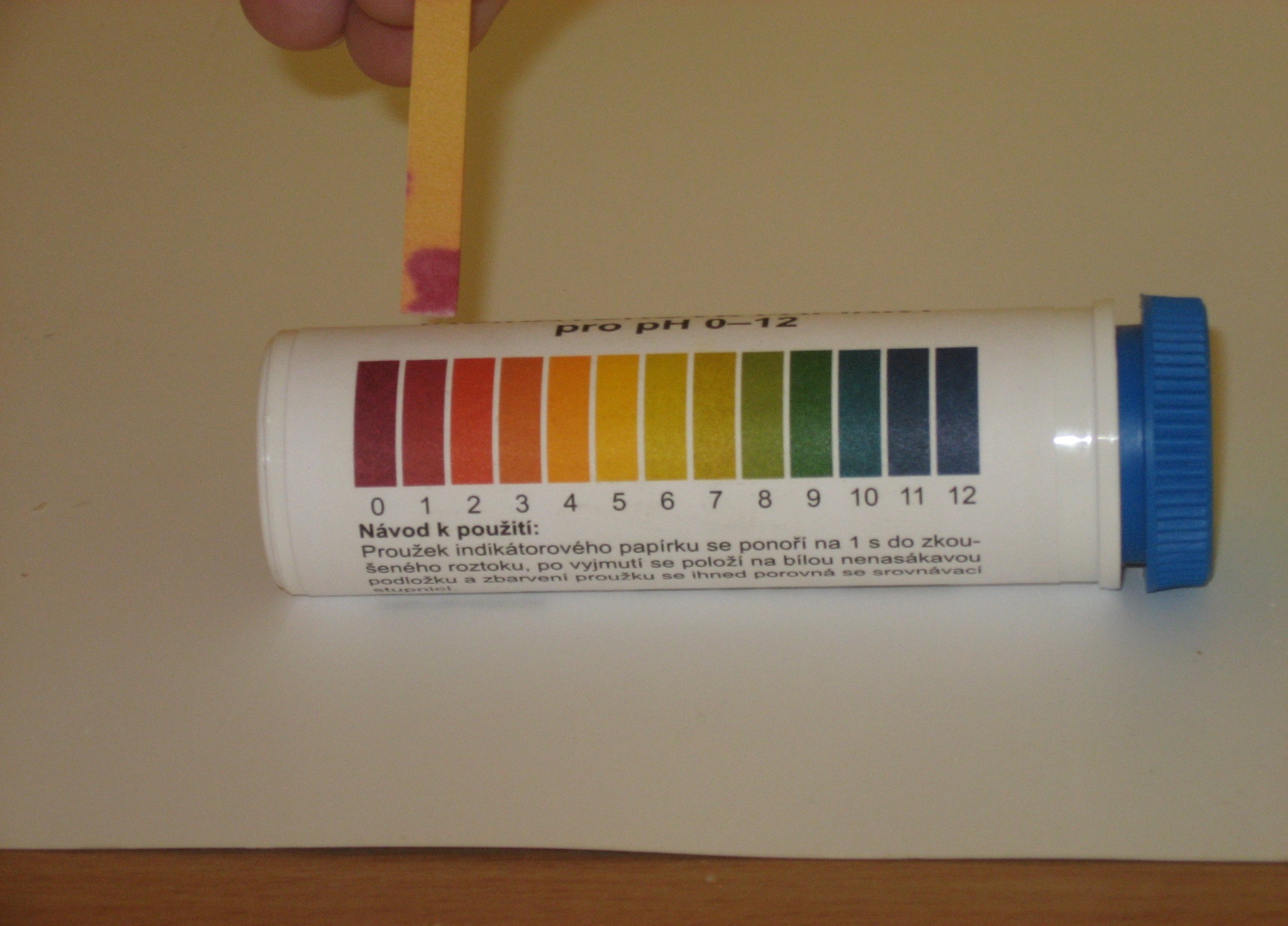 0,1 M sālsskābes šķīduma pH.
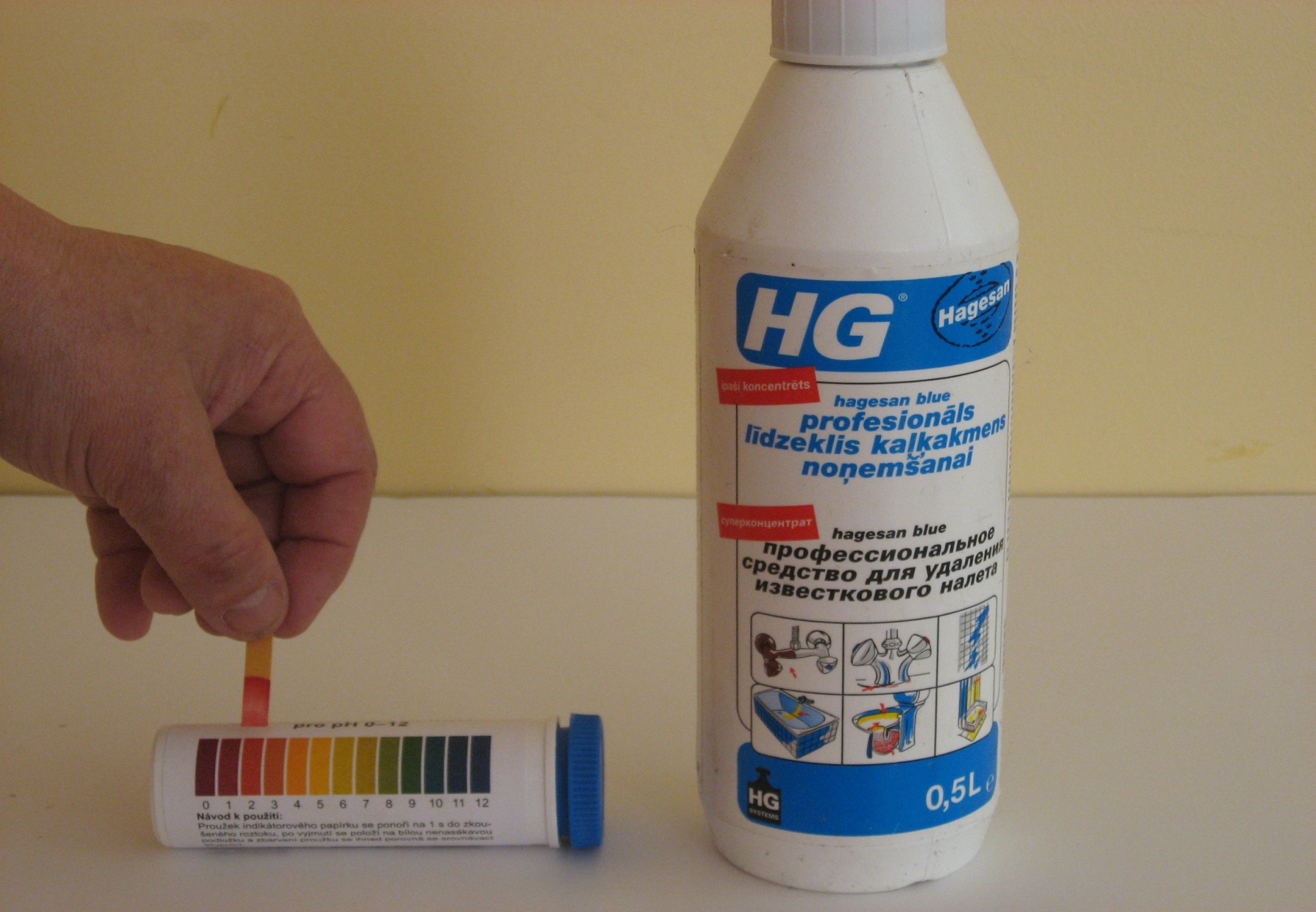 Rūpnieciski pagatavotā šķīduma (HG profesionālais līdzeklis kaļķakmens noņemšanai) vides pH.
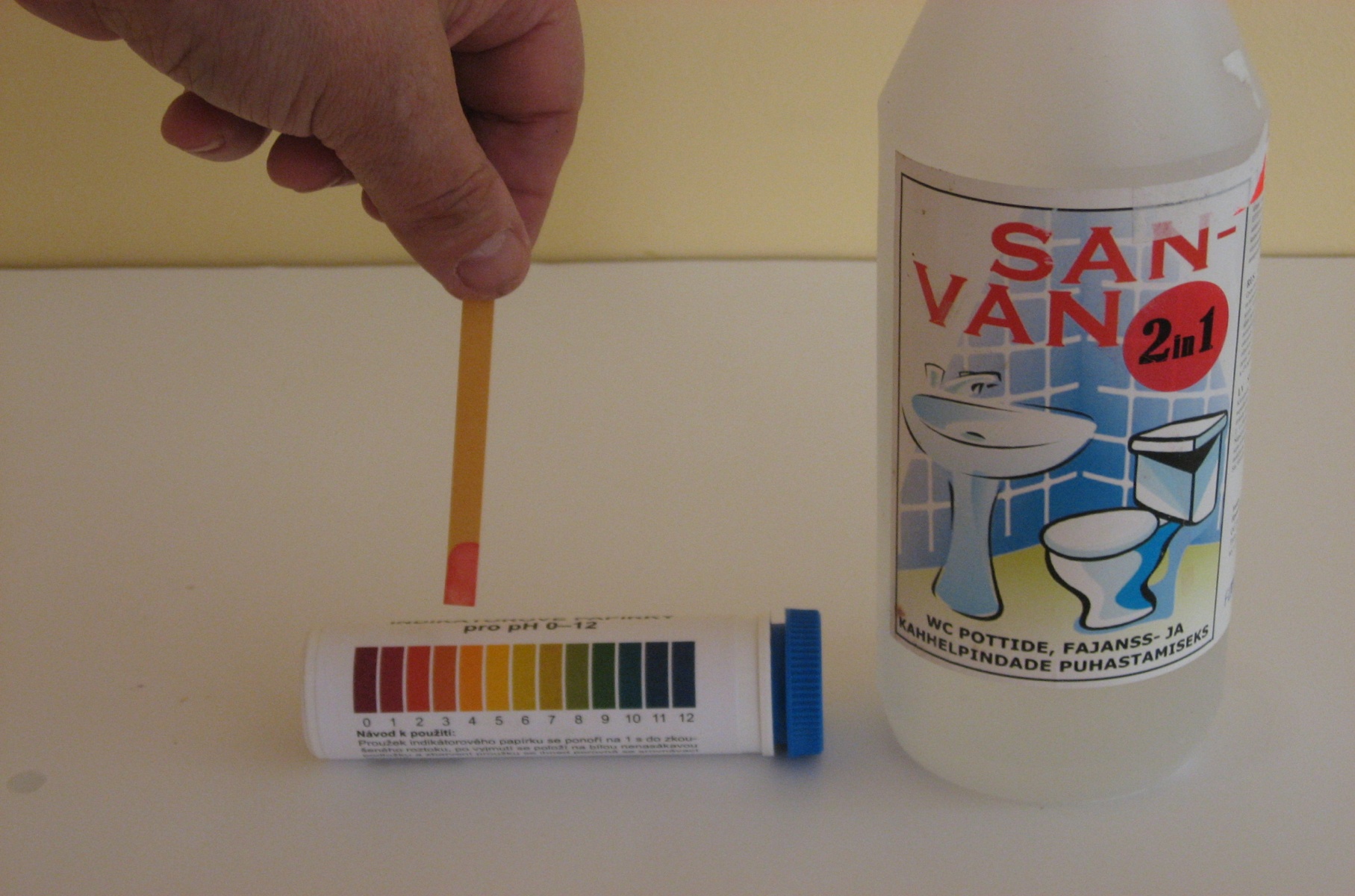 Tīrīšanas līdzekļa „SAN – VAN” vides pH.
Paldies  par uzmanību!